WSV321
通过Windows Server 2008 R2实现动态数据中心方案研讨会
姓名： 杨飞/方国伟
职务： 资深系统架构顾问
公司： 微软（中国）有限公司
内容介绍
数据中心发展前景
动态数据中心方案介绍
主要特点、逻辑层次
逻辑架构、功能模块
微软动态数据中心展示
用户自助的IT资源申请
动态数据中心的实现方式
动态分配的计算资源
数据中心不一定在机房
问题与解答
数据中心发展背景
数据中心的演变
传统
数据中心
虚拟化
数据中心
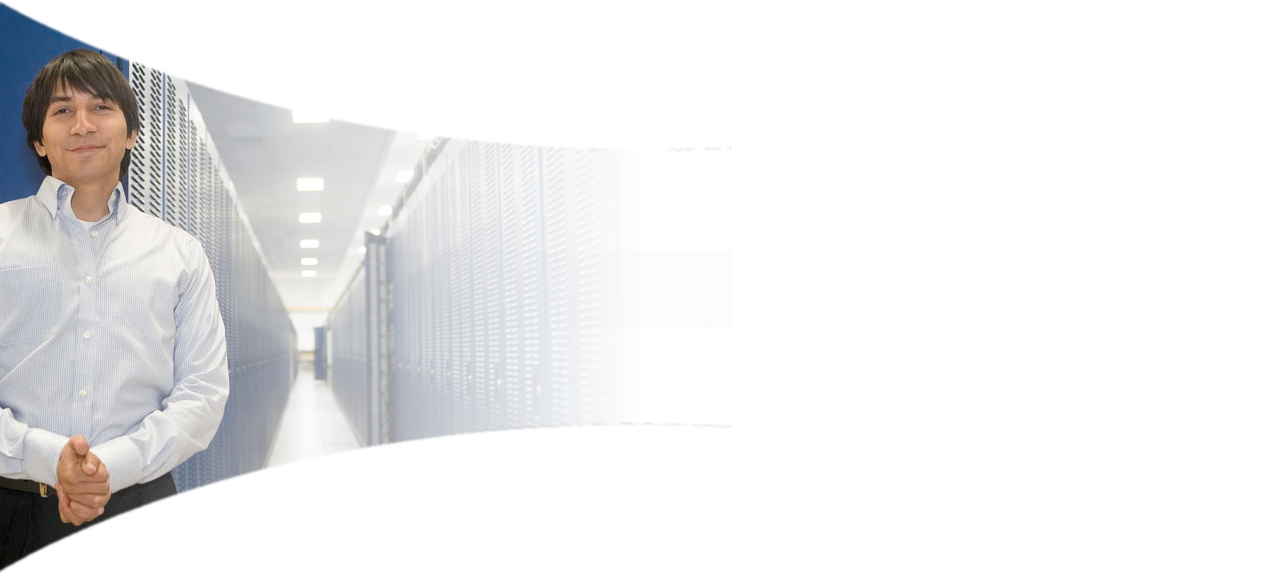 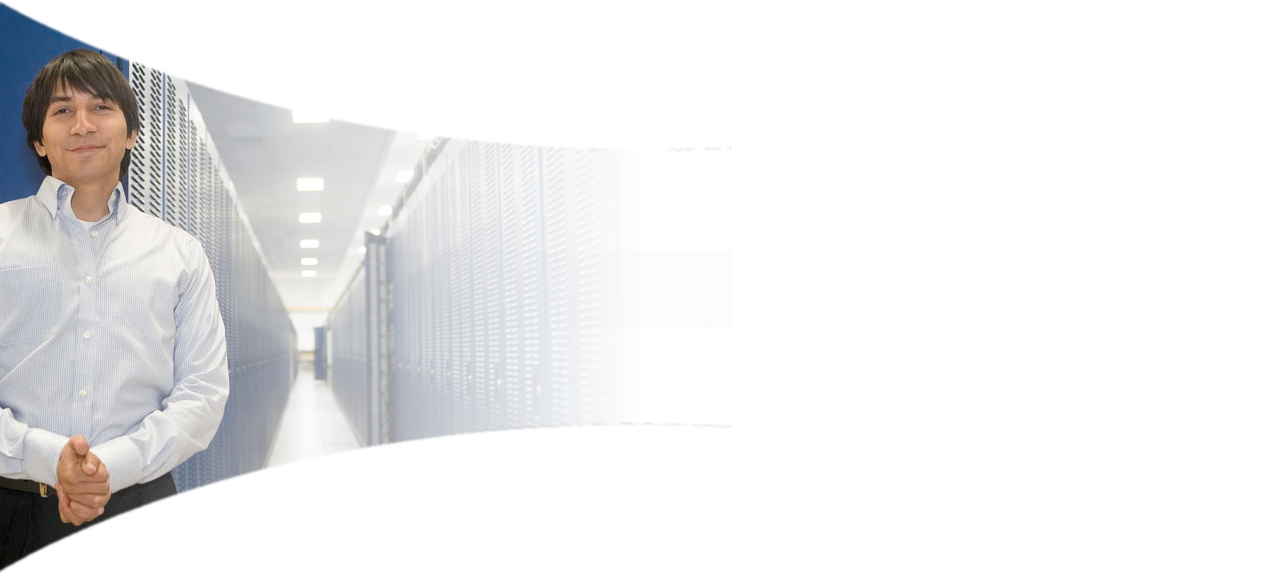 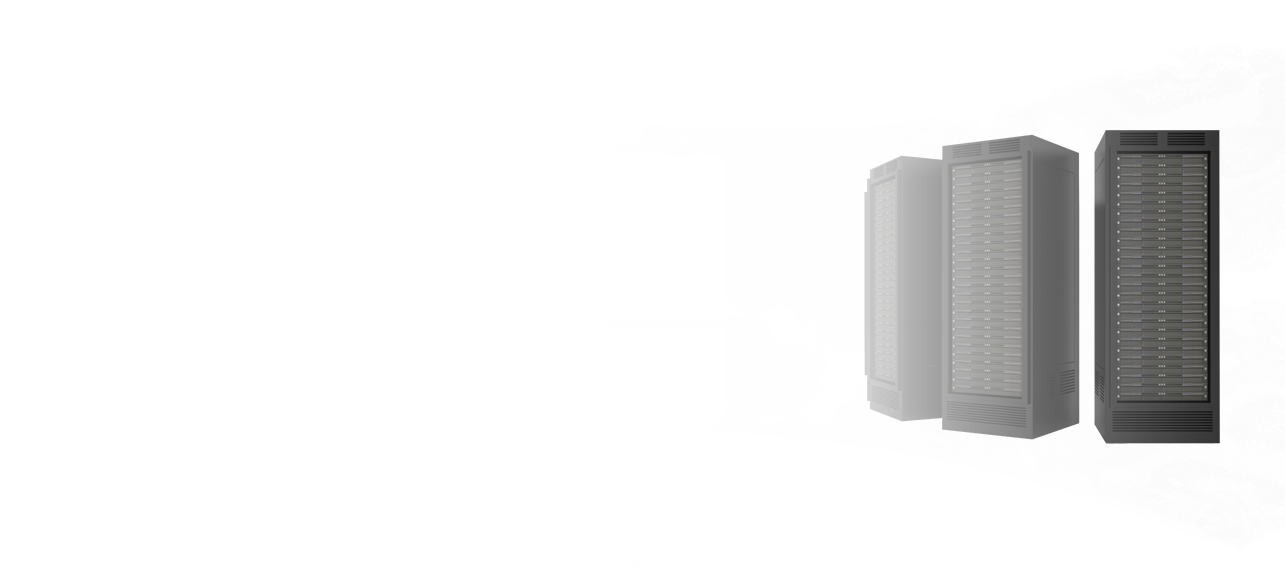 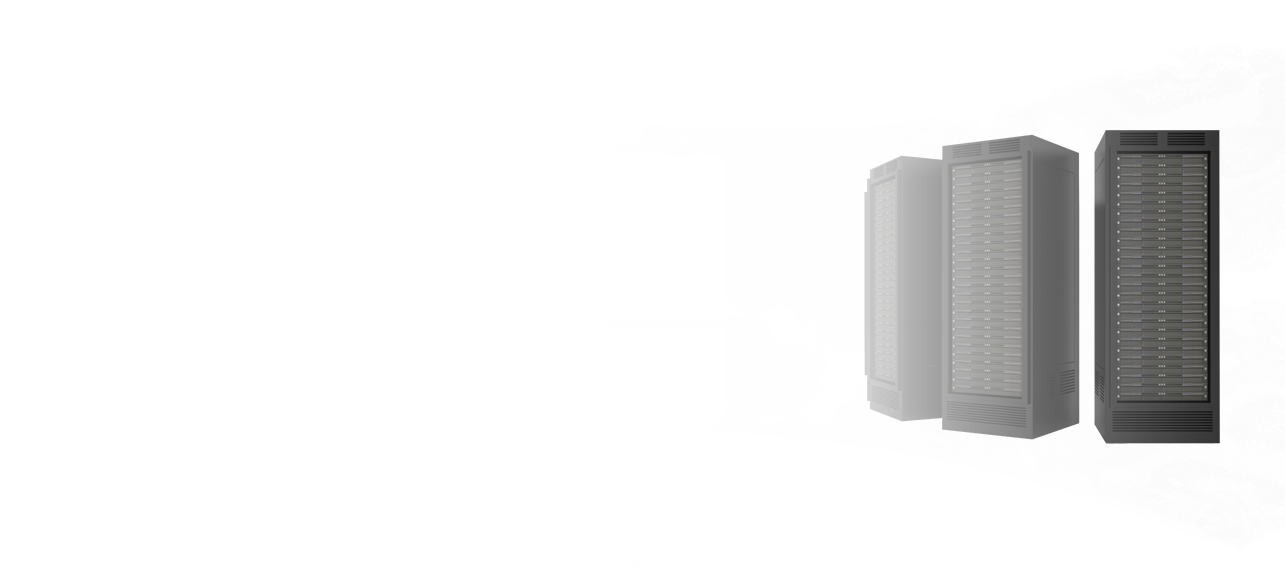 传统
数据中心
稳定和安全 
利用率<15%
利用率提高到 >50%
管理成本下降
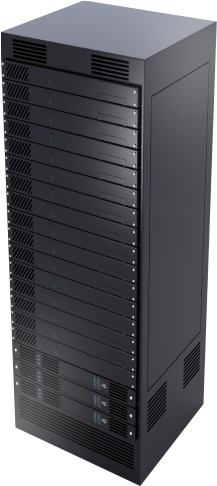 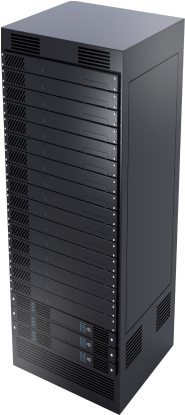 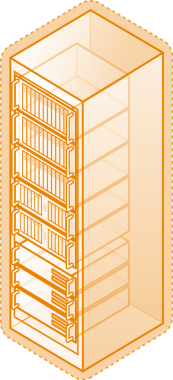 数据中心的演变
私有云
公共云
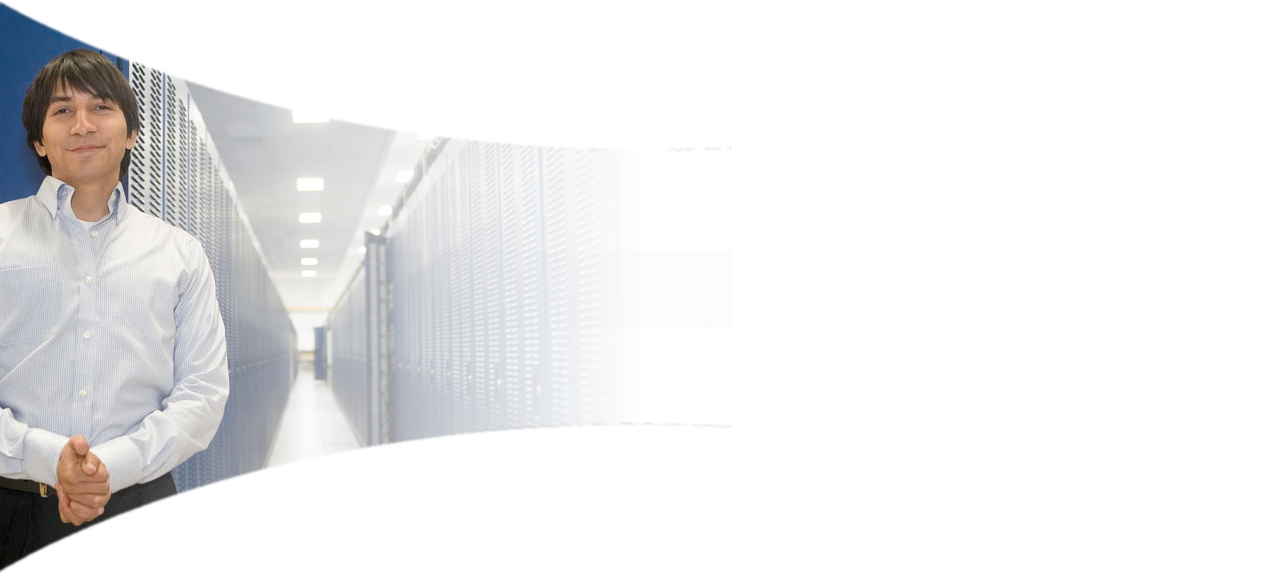 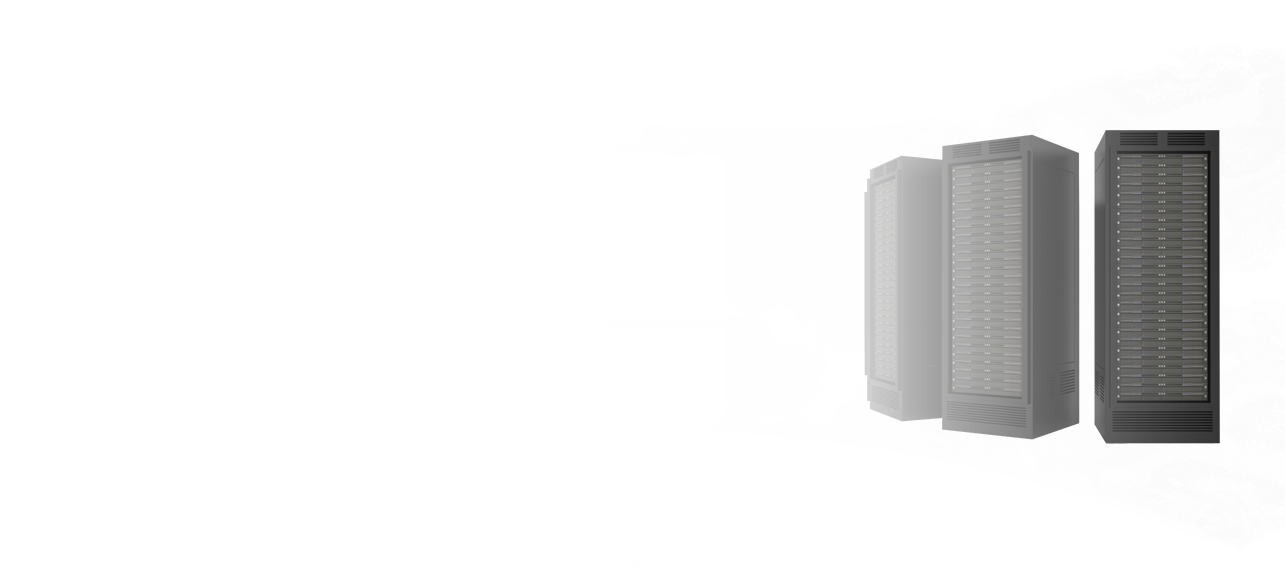 传统
数据中心
虚拟化
数据中心
私有云
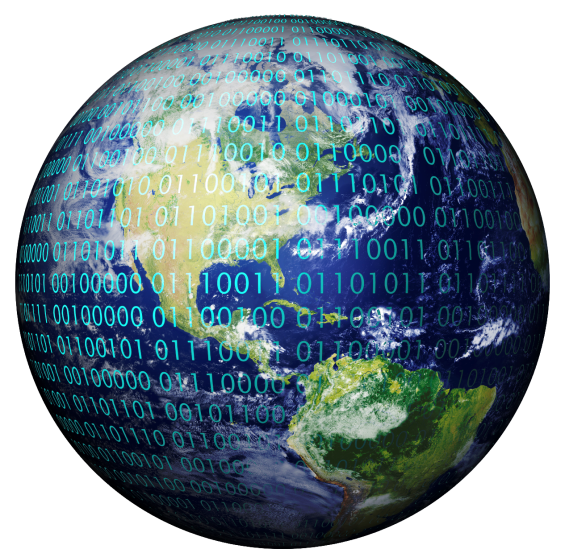 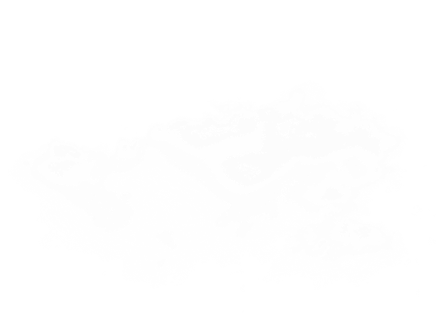 管理成本大大降低
自动化部署
容量按需分配
全球配置
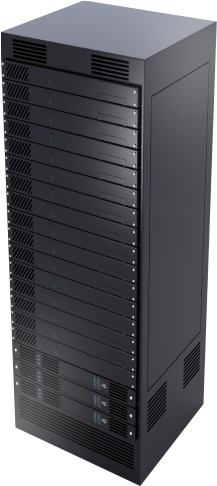 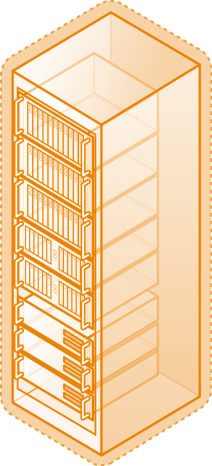 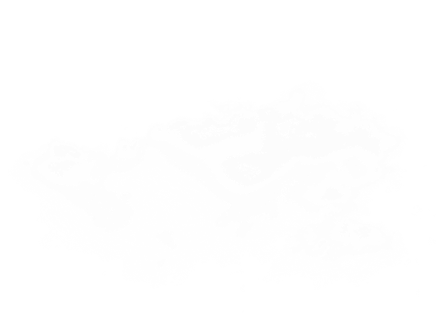 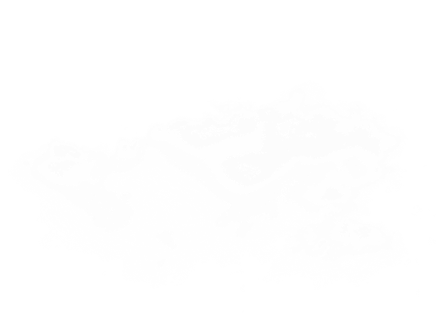 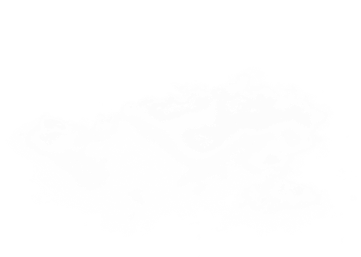 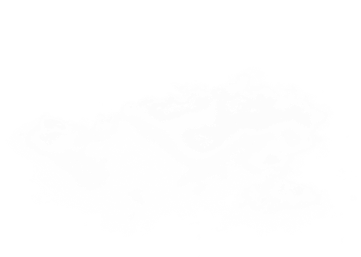 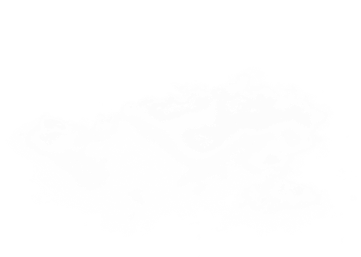 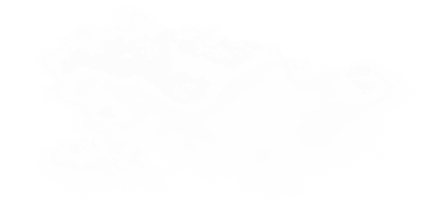 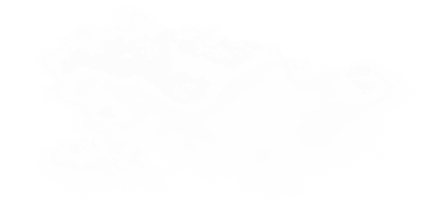 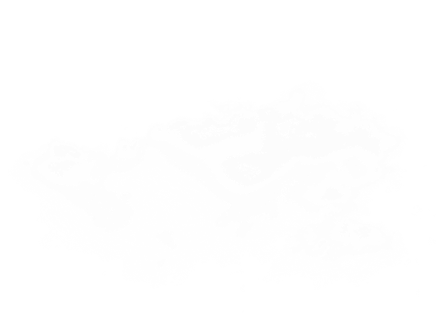 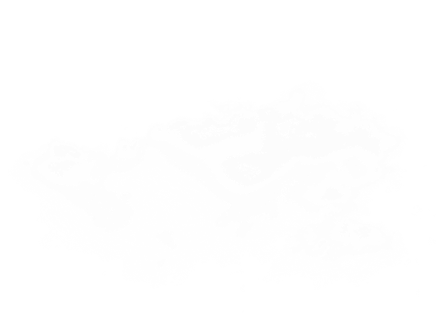 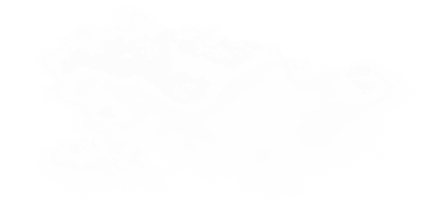 动态IT“私有云”如何实现?
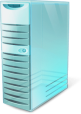 基础架构
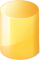 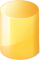 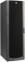 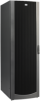 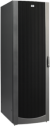 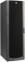 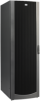 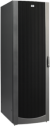 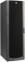 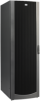 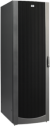 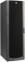 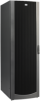 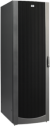 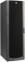 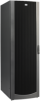 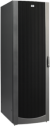 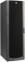 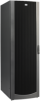 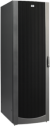 从物理的变成逻辑的
通过策略管理
自我修复
高可用，易扩展
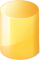 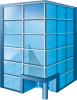 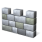 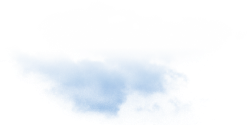 应用服务
基于服务，完全组合式
相互集成的
自建和托管结合
高效的开发和运维
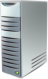 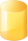 “分久必合，合久必分”
应用
应用
应用
…
应用
应用
应用
应用
应用
应用
…
…
工作资源管理
OS
OS
OS
OS
OS
OS
OS
…
…
H/W（大型主机）
H/W
H/W
H/W
H/W
H/W
H/W
…
…
集中的
分散的
集中的
动态数据中心
	IT基础架构的“私有云”
动态数据中心的两大特点
垂直方向：松耦合
水平方向：集成
+
动态数据中心的功能点
应用平台和应用程序的共享服务
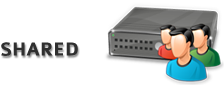 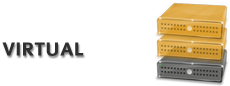 虚拟化基础设施资源
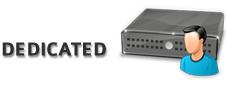 特殊用户的专用服务
动态数据中心的实现
资源池管理
集中管理中心的硬件资源，包括服务器，存储，网络等
动态分配服务
平台可以动态分配服务资源
自助服务门户
用户可以根据需求自助申请计算资源
平台根据SLA和用户付费情况，决定审批结果
应用和服务管理
应用管理
服务度量计费，SLA等
数据存储和灾备服务
动态数据中心层次结构
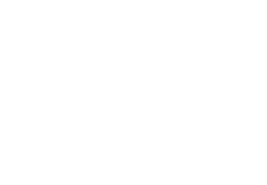 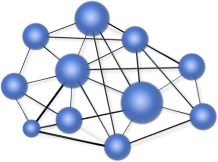 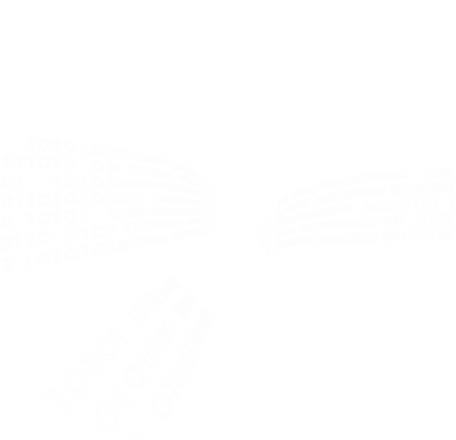 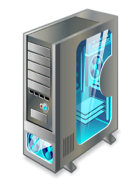 管理层
服务层
资源层
虚拟化层
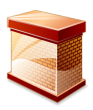 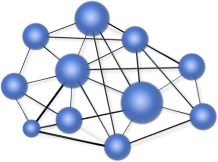 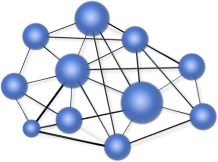 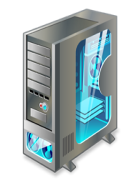 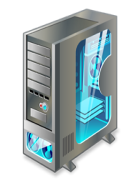 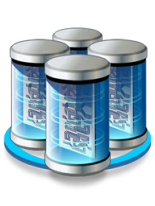 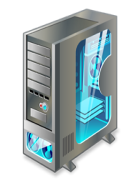 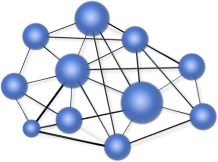 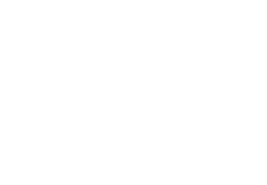 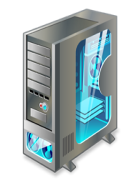 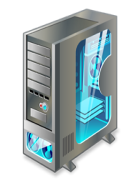 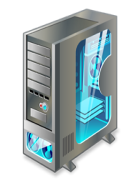 SERVICE LAYER
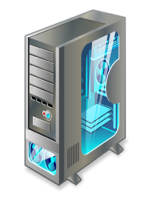 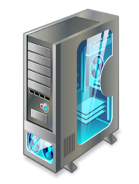 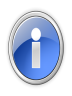 INFRASTRUCTURE FABRIC
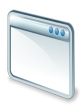 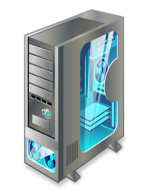 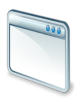 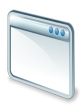 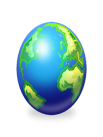 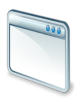 动态数据中心逻辑层次实现
自助服务门户
管理门户
账户管理
服务目录
服务层
部署服务
用户报告
资源管理 & 负载均衡
管理层
硬件虚拟化和应用虚拟化
虚拟化层
服务器
网络
存储
其他
资源层
基础设施功能模块
管理和客户仪表盘， 控制面板，消息和通知
配置
软件升级
软件分发
资产管理
服务度量等
数据保护
系统级
应用级
文件夹级
文件级
部署
自动定位
HA集群管理
镜像管理
监控
告警信息
通知信息
安全审计
SLA
业务的可持续性
VM的动态管理和迁移
高可用性
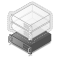 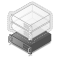 服务器, 网络, 和存储
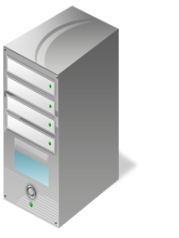 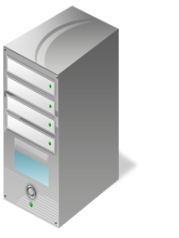 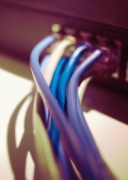 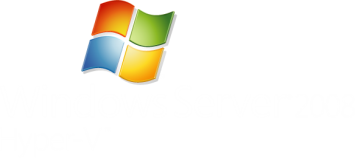 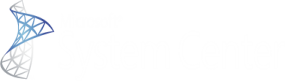 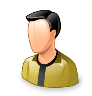 平台服务流程示意图
客户
N1
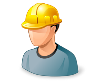 中心平台管理 员
服务资源容器
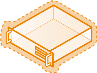 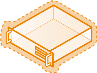 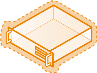 S1
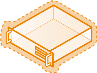 C1
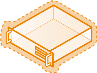 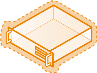 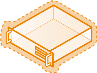 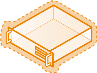 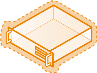 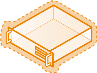 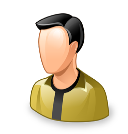 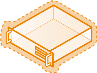 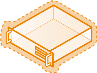 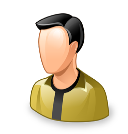 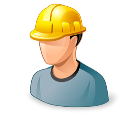 门户
客户1
管理员
客户1
新用户登陆
管理
注册

1. 单位信息
2. 申请信息
服务请求 
1. 计算
2. 网络
3. 存储
自服务
1. 确认资源的可用性和容量规划
1. 生成/启动VM
2. 停止/删除VM
2. 配置资源
3. 访问使用报告
3. 分配资源
管理
SCVMM
计算提供器
网络
提供器
SAN 
提供器
Cu1=
N1
S1
C1
资源
C1
N1
S1
计算
网络
存储
正在使用中的
动态数据中心
Microsoft | Technology Center - Beijing
崭新的 微软技术中心
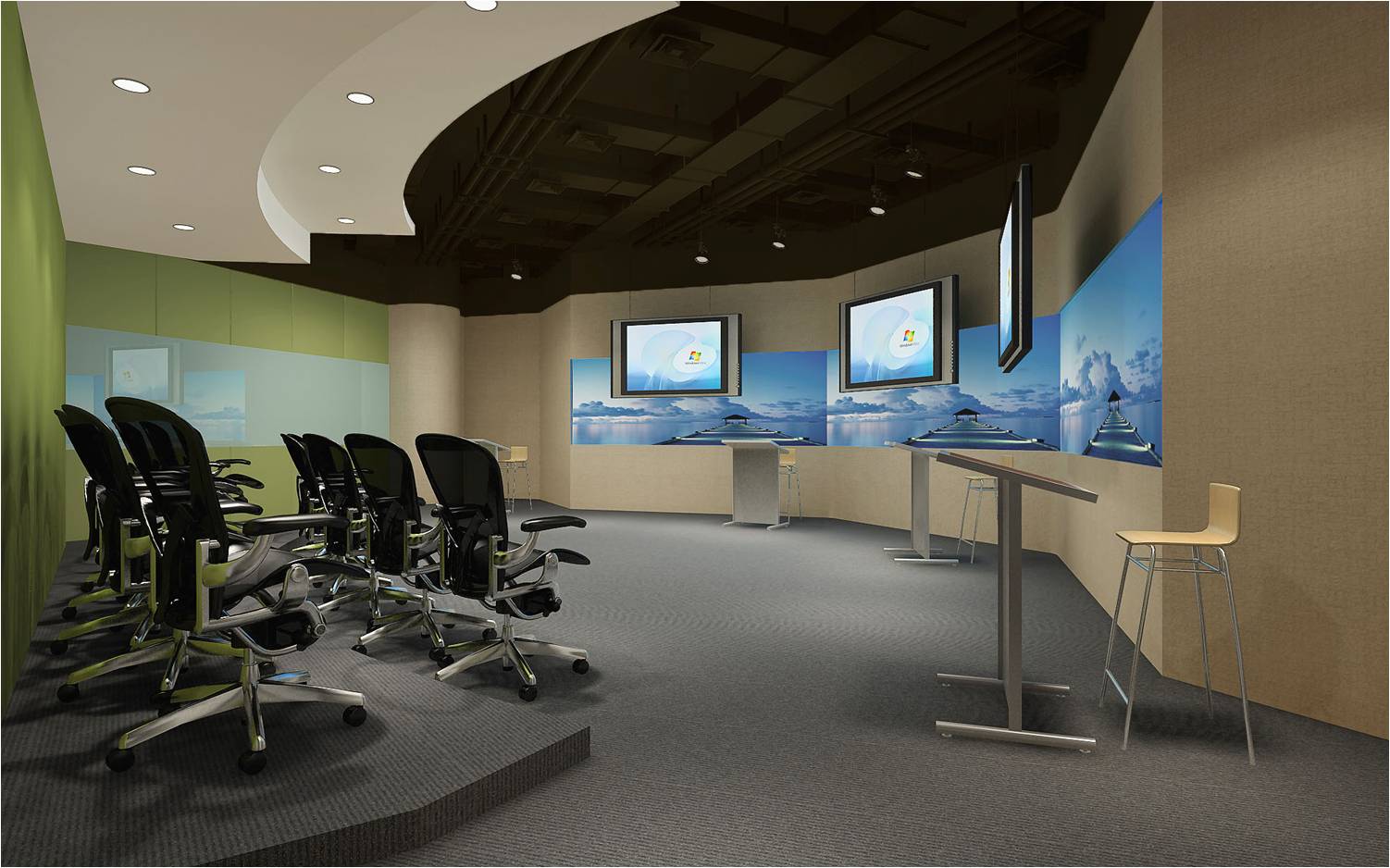 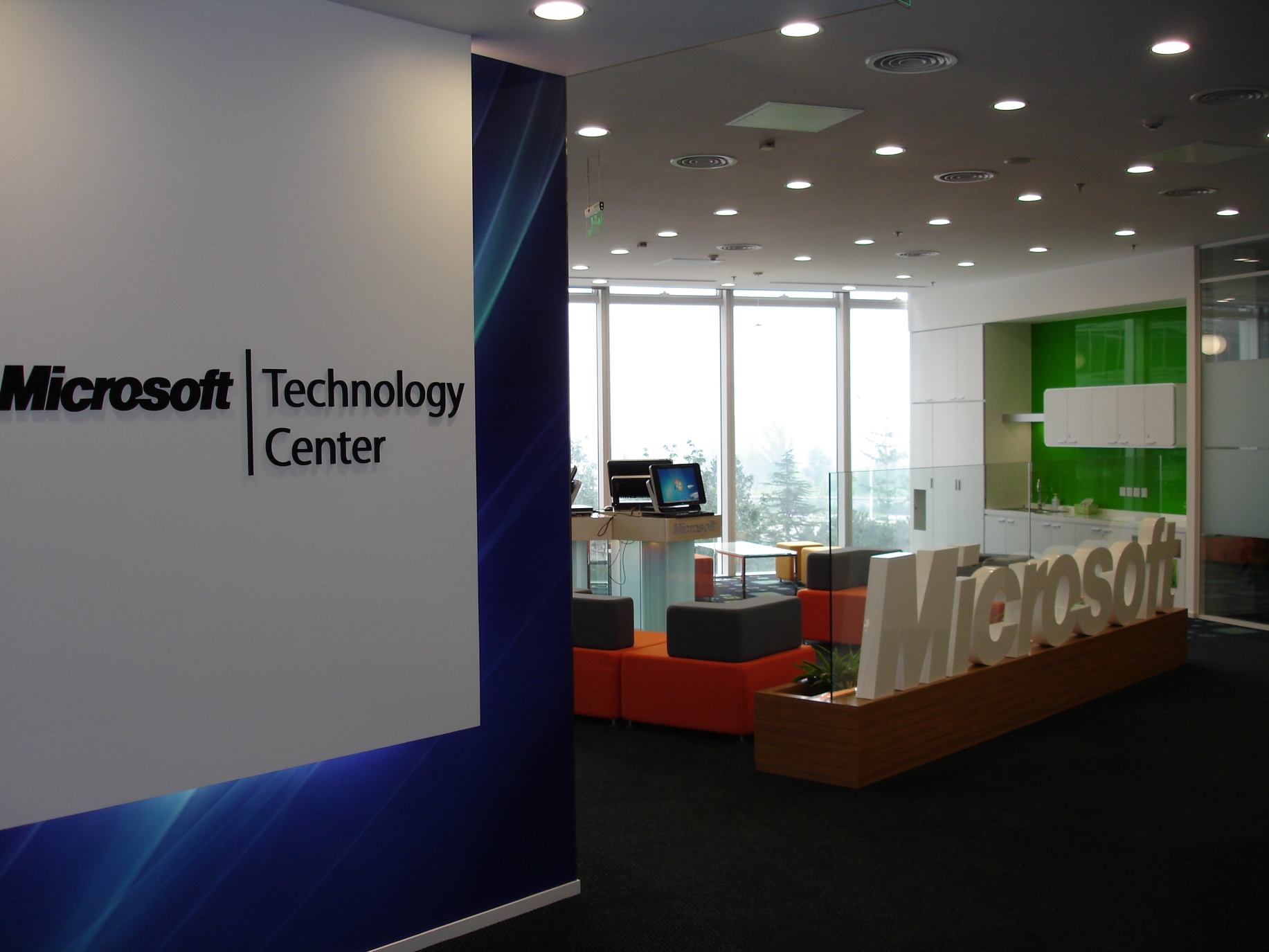 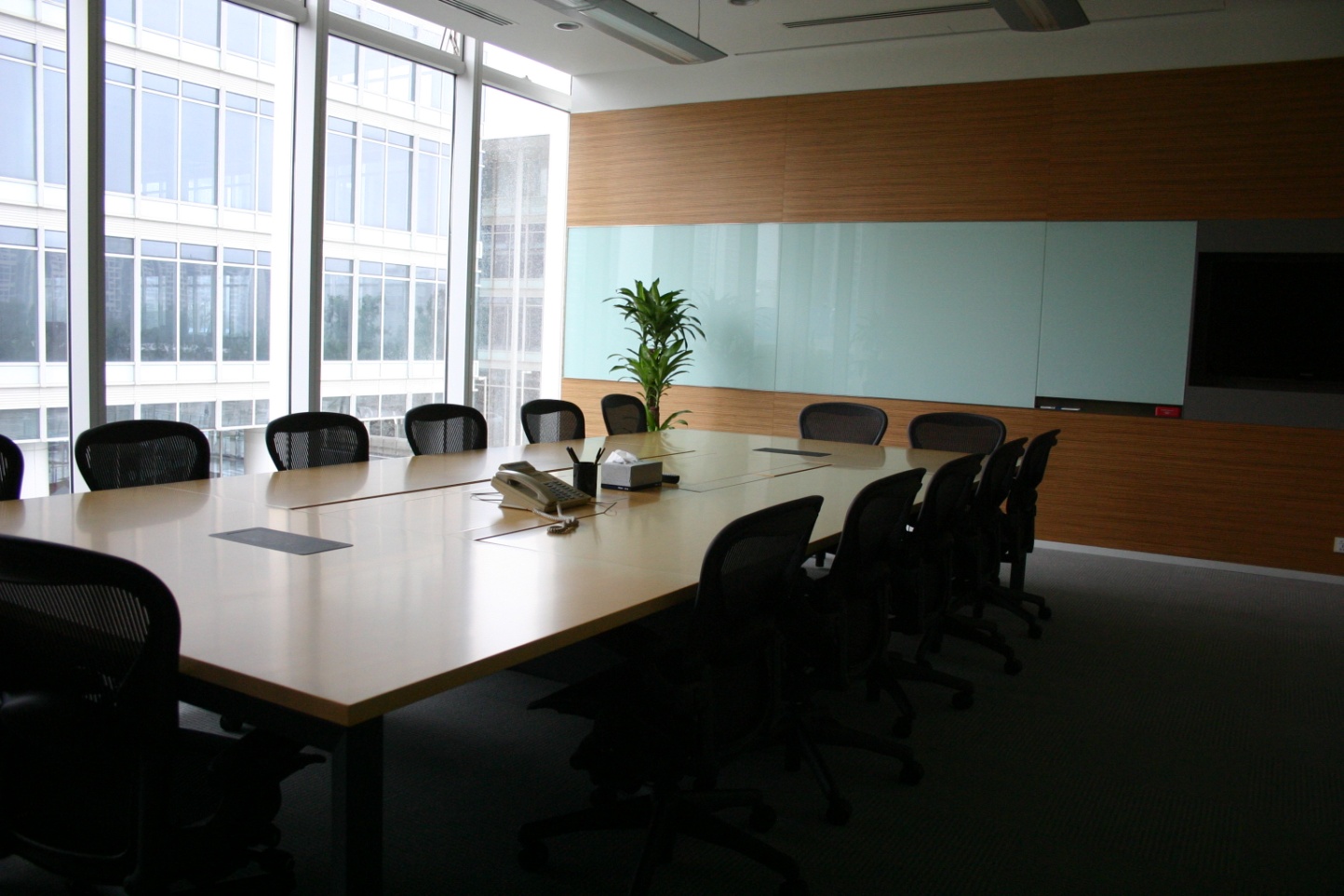 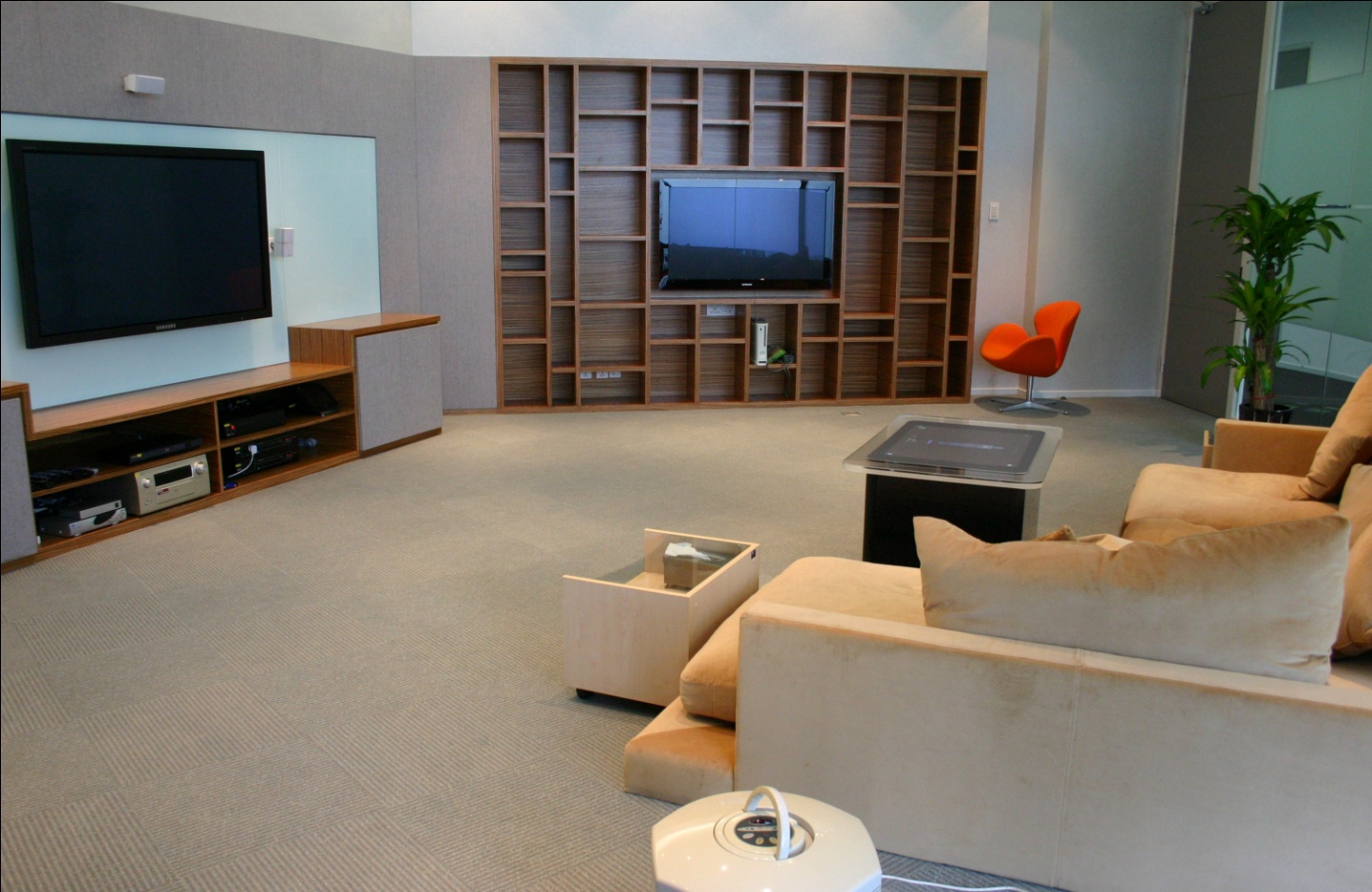 崭新的 微软技术中心
数据中心
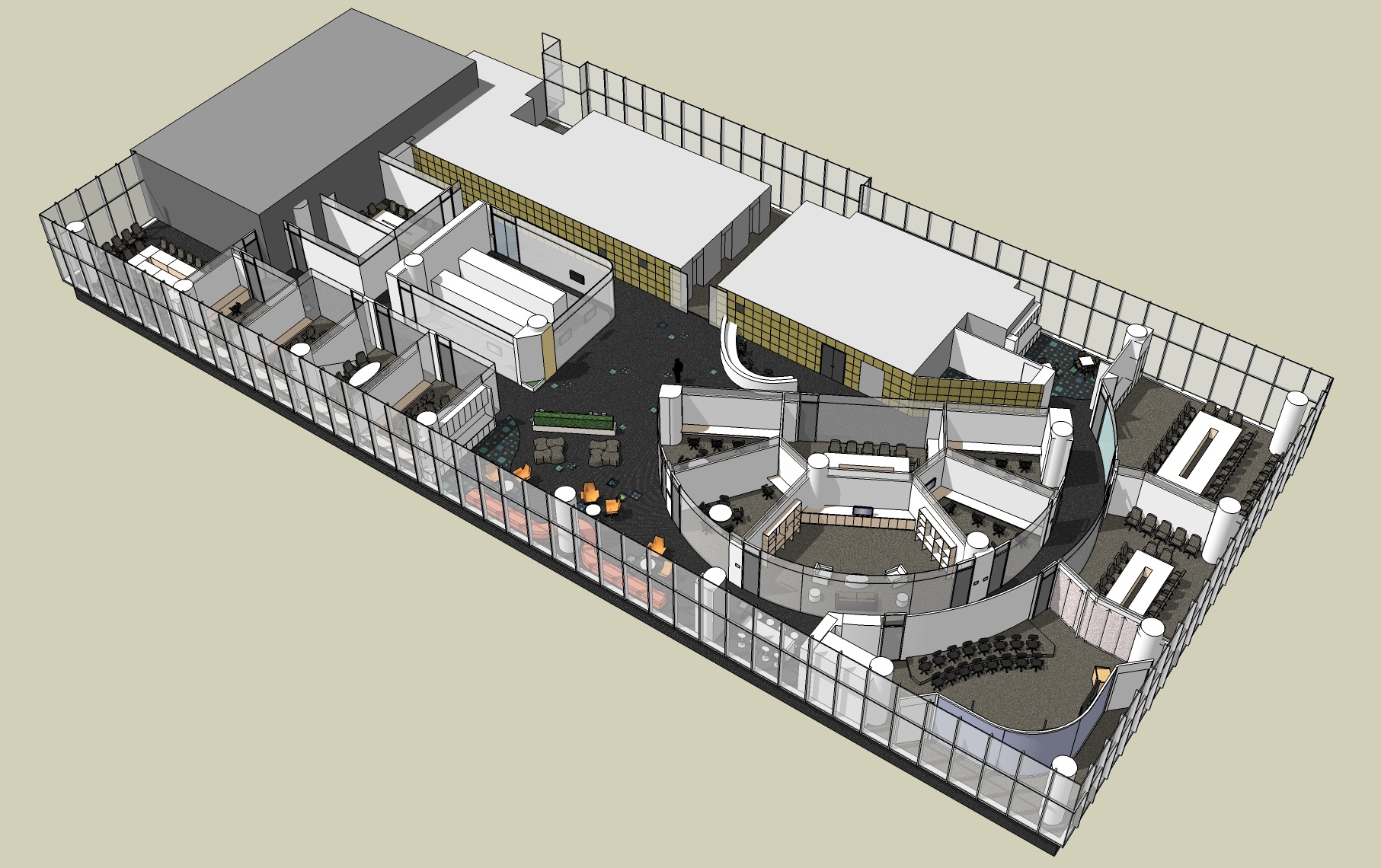 2间 贵宾报告厅
3个 架构设计间
8个 独立的工作室
数字家庭与娱乐中心
Envisioning Center
微软技术中心机房 2003-2009
2003 年5月– 2009 年8月，亚太区第一个微软技术中心
实现高度自动化、全面远程管理的现代数据中心
超过200台各类服务器 IA64, x64, x86
超过40 TB SAN 和 10TB NAS Storage
各类网络设备（应用层负载均衡器、网络加速器、网络模拟器、交换路由设备等）
6个独立PoC房间、1个架构设计室，独立互联网接入
完全自动化监控、管理从服务器、机柜到机房环境系统
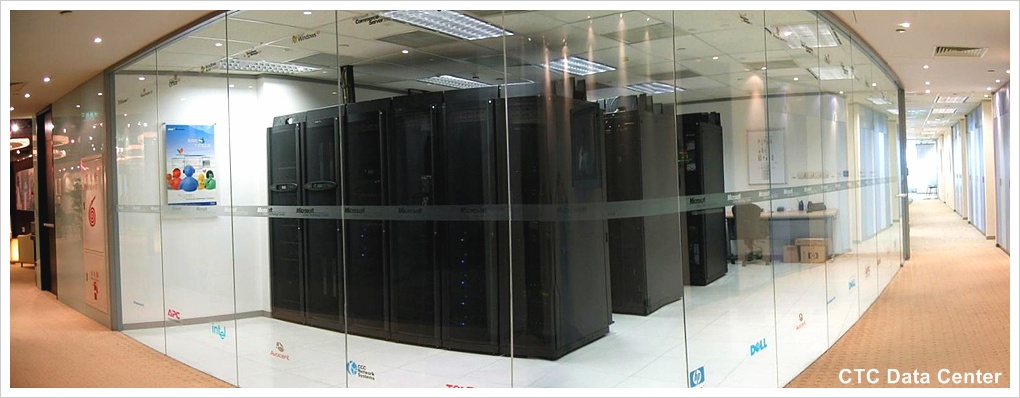 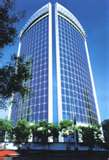 微软技术中心机房 2009 – 2019
2009年8月，位于微软新办公大楼 2 层
虚拟化动态数据中心，以满足不断变化的需求
超过100台服务器，包括IA64, X64架构
超过60 TB SAN 和 10TB NAS Storage
各类网络设备（应用层负载均衡器、网络加速器、网络模拟器、交换路由设备等）
8个独立PoC房间、3个架构设计室，独立互联网接入
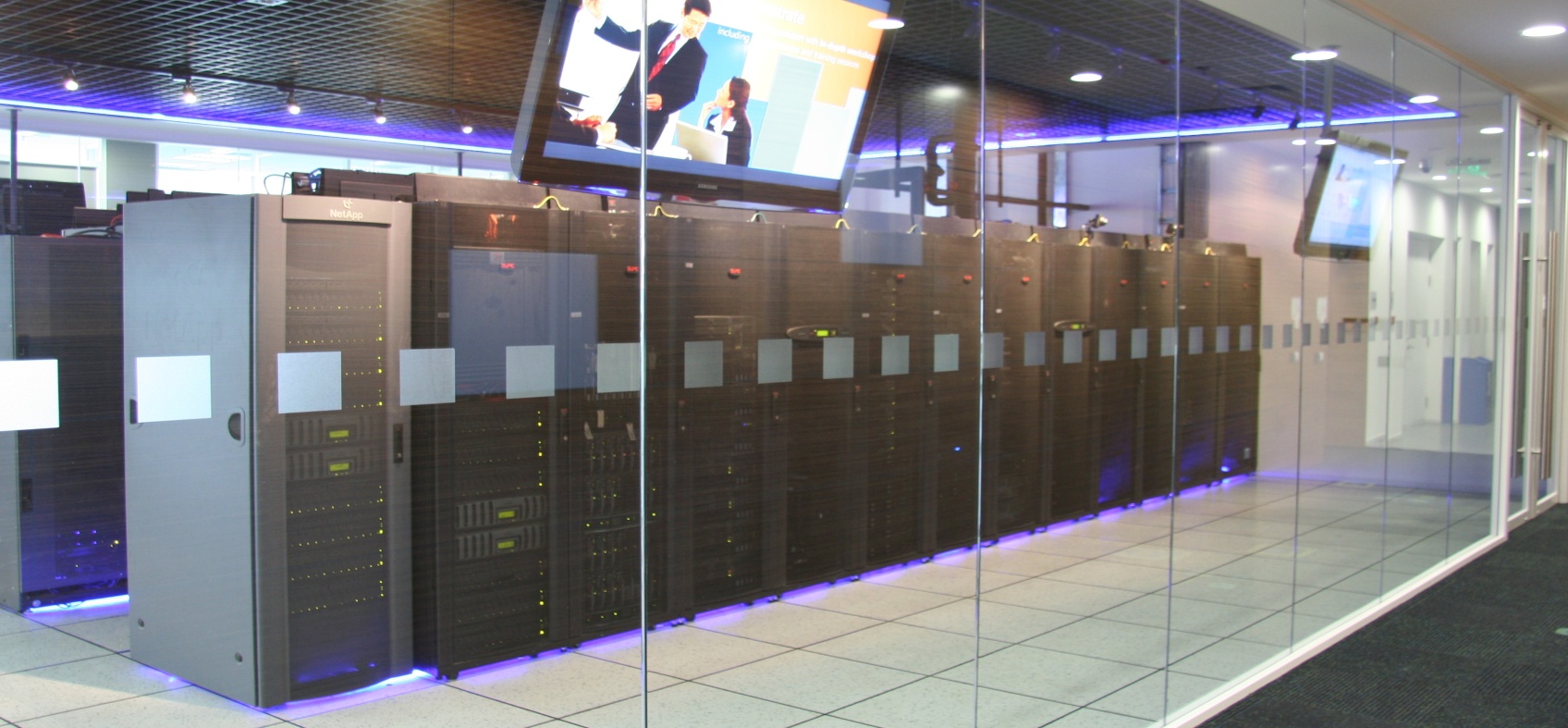 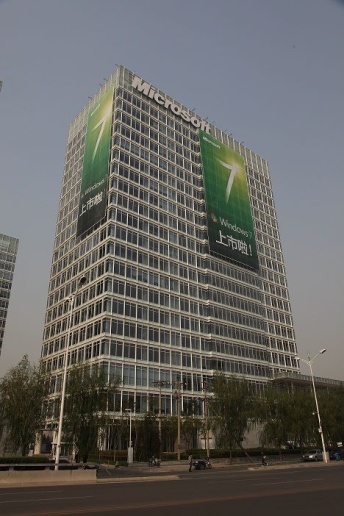 视频演示
用户自助的IT资源申请
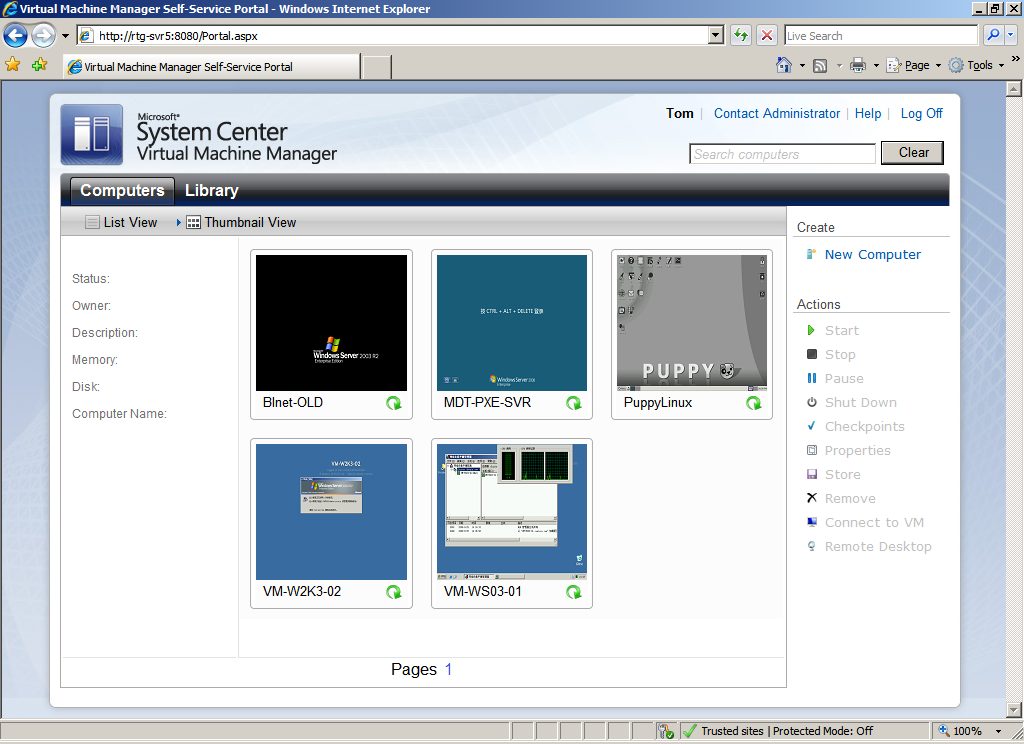 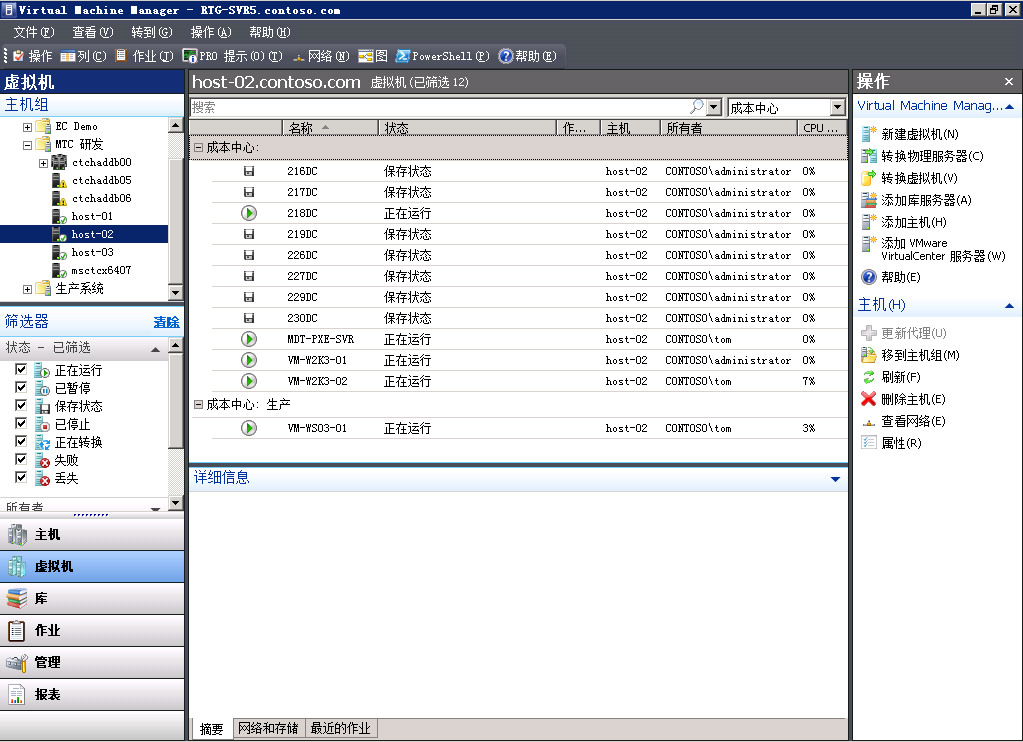 动态数据中心 -- 逻辑架构
门户
自服务
管理
数据存储数据库
WCF服务
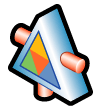 队列
动态部署引擎 
(批量处理，请求排队等）
服务逻辑流程
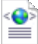 WF
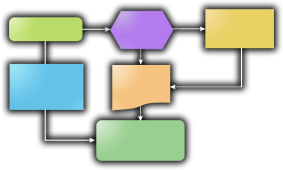 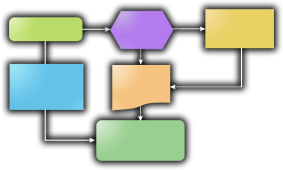 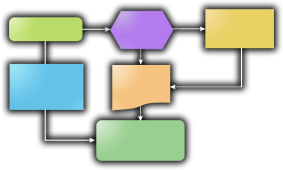 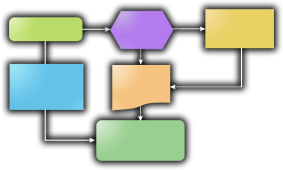 Power Shell 2.0
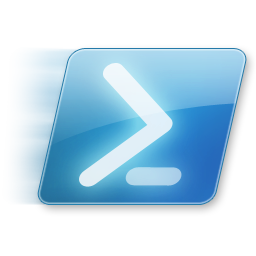 任务活动定义XML文件
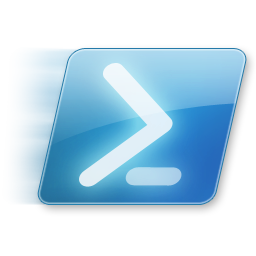 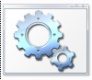 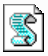 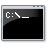 基础设施
AD
SCVMM 2008 R2
SCOM 2007 R2
DPM
事件机制
Hyper-V
Windows  Server 
2008 R2
SCCM/WSUS
Power
Shell
服务器
存储
网络
负载均衡
管理层对外的4大服务
动态数据中心管理层提供的四大服务
ASP.NET
Silverlight
PHP等其他
WS-Protocol
WS-Protocol
虚拟化服务(WCF)
监控服务(WCF)
配置服务(WCF)
备份服务(Windows Service)
SCVMM
SCOM
SCCM
SCDPM
视频演示
动态分配的计算资源 (方式一)
虚拟机的动态迁移
视频演示
动态分配的计算资源  （方法二）
应用的动态扩展
动态分配的计算资源
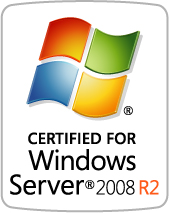 动态分配的计算资源
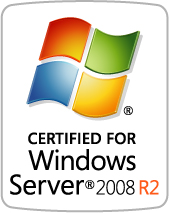 动态分配的计算资源
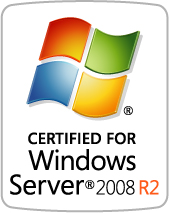 动态分配的计算资源
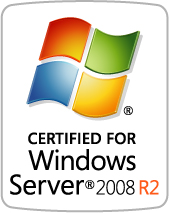 动态分配的计算资源
HW1
HW2
HW3
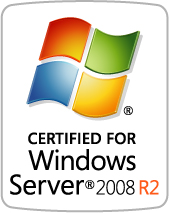 App1 [VM1]
App1 [VM2]
App1 [VM3]
App2 [VM4]
App2 [VM5]
App2 [VM6]
App3 [VM7]
App3 [VM8]
App3 [VM9]
动态分配的核心 – System Center
HW4
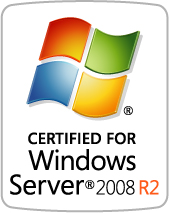 System Center
Managed by
Microsoft System Center
应用动态分配过程描述
准备：
物理服务器HW1-HW3运行WS08R2，并被SCOM2007R2监控
虚拟机VM1-VM3运行WS0X, 并被SCOM2007R2监控
Web应用: PetShop0，通过负载均衡将压力分散在不同VM上, Petshop1-Petshop3
过程：
SCOM定期在负载均衡头节点PetShop,和激活的VM1节点PetShop1上运行模拟交易，得到应用运行延时T0和T1，用户数S0和S1.
管理员根据经验设定，用户可接受运行延时T，单系统最少用户数S
压力极低的时候，T0<=T, T1 <=T, S1不定
压力增加，T0>T, T1>T, S1>S激活VM2
负载均衡器聚合，T0<=T, T1/T2<=T, S1>S, S2不定
压力再增加，T0>T, T1,T2至少一个>T, 激活VM3
负载均衡器聚合，T0<=T, T1/T2/T3<=T，S1/S2>S, S3不定
压力下降， T0<T, S1/S2/S3中有两个以上<S, SCOM要求负载均衡器停止发往PetShop3的新请求，保持现有连接不变。
负载均衡器/SCOM,监控PetShop3上的链接状态，当用户连接数=0时，告知SCOM
SCOM指令SCVMM挂起VM3并释放资源。
压力再下降，同样方法并挂起VM2并释放资源
实际过程比以上描述更为复杂，要考虑VM3挂起后被重新激活的过程。
应用动态分配的支持范围
基本需求：
物理服务器 Windows Server 2008 R2或者Hyper-V Server 2008 R2	
虚拟机 Windows Server 200x / Linux / 其他OS
运营监管系统 Microsoft System Center, 包括System Center Operation Manager 2007 R2(SCOM), System Center Virtual Machine Manager 2008 R2(SCVMM).
可扩展性：
SCOM提供所有微软产品的管理包，
SCOM得到主流硬件厂商提供的管理包，Dell/HP/Intel/F5/APC等
SCOM通过第三方(Jalasoft/Quest)提供超过600多种异构系统的管理包，如：Oracle/DB2/Apache/AIX/HPUX/Tomcat/WebSphire等等
SCOM支持与第三方监控系统集成，如Tivoli, OpenView
SCVMM支持管理第三方虚拟化产品VMWare vCenter和ESX
微软虚拟化解决方案更懂得用户的应用系统
视频演示
笔记本上运行的
Hyper-V Server 2008 R2
扩充笔记本和台式机的功能
数据中心不一定在机房
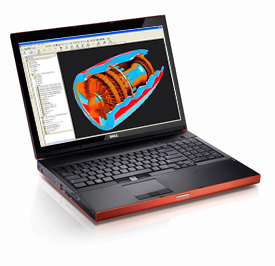 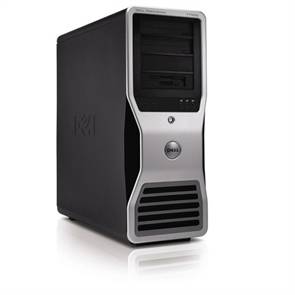 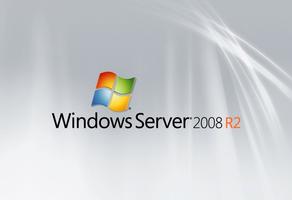 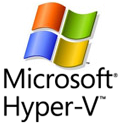 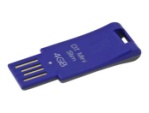 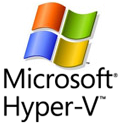 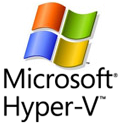 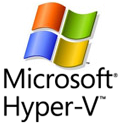 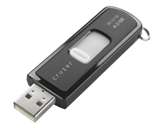 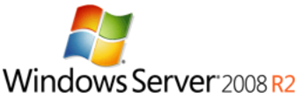 App1
[VM2
App1 [VM3]
App1 [VM1]
App1 [VM2]
App1 [VM3]
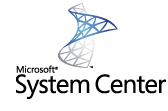 App2 [VM4]
App2 [VM5]
App2 [VM6]
App3 [VM7]
App3 [VM8]
App3 [VM9]
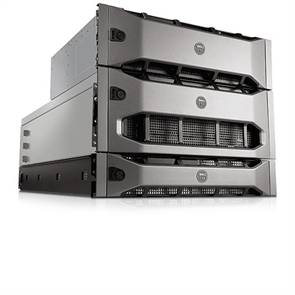 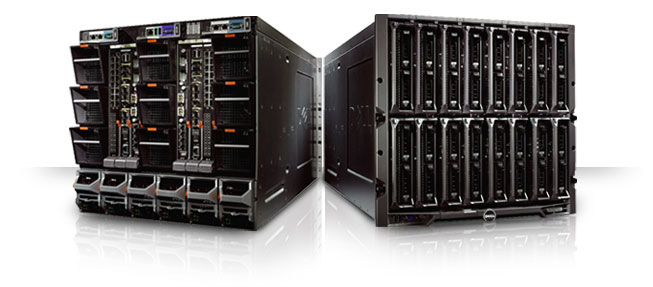 iSCSI 存储
服务器
“云计算”与你并不遥远
私有云
公共云
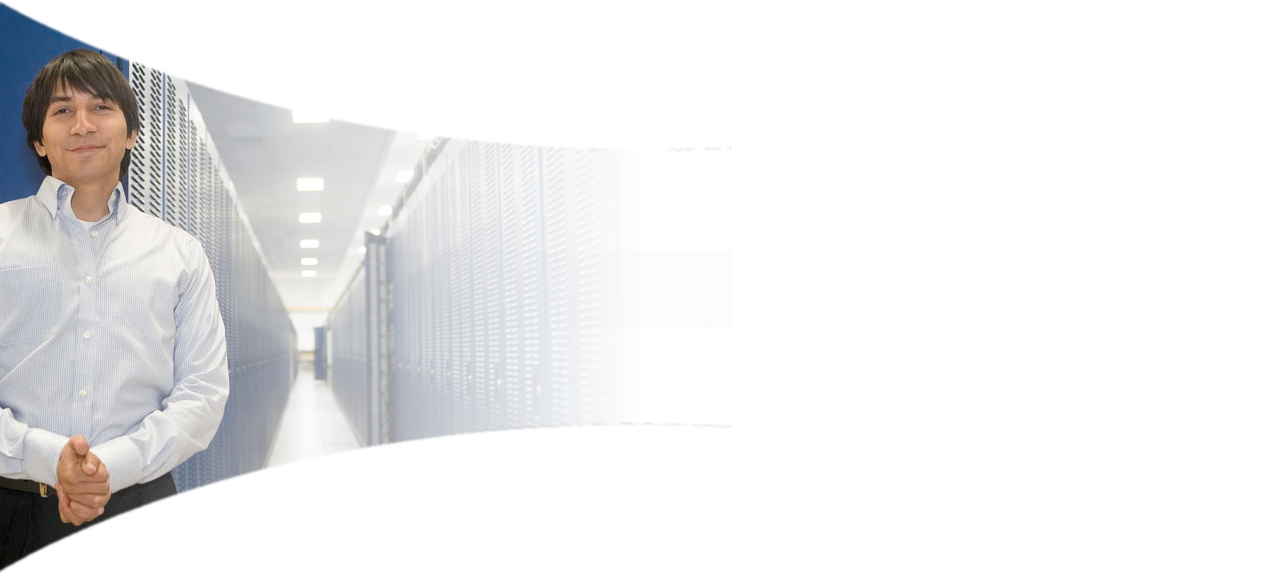 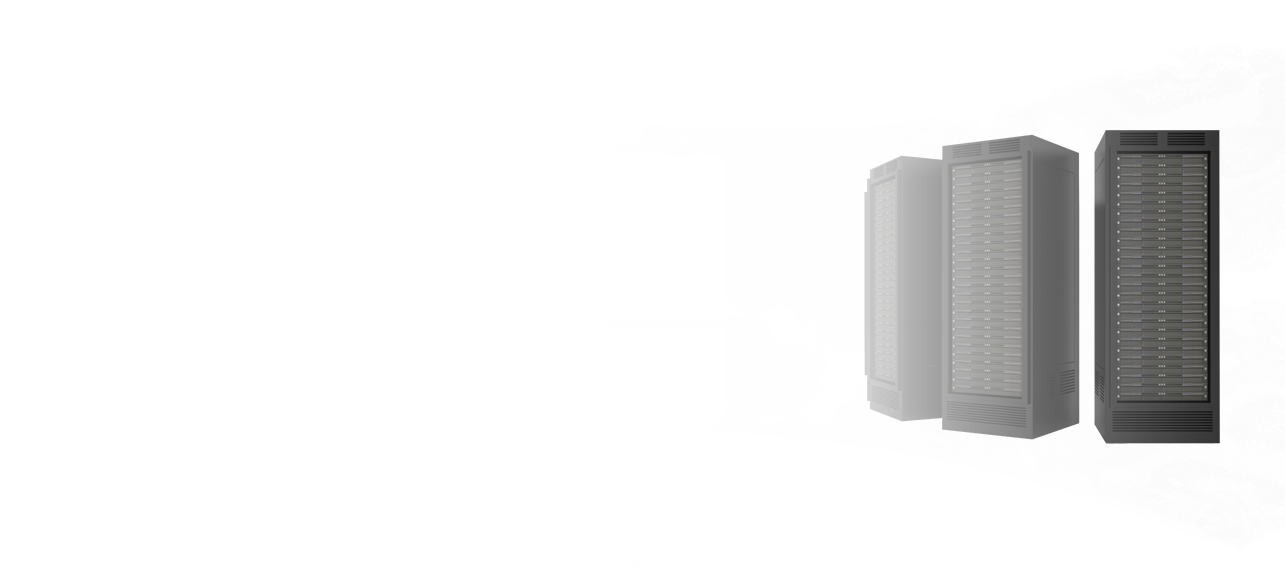 传统
数据中心
虚拟化
数据中心
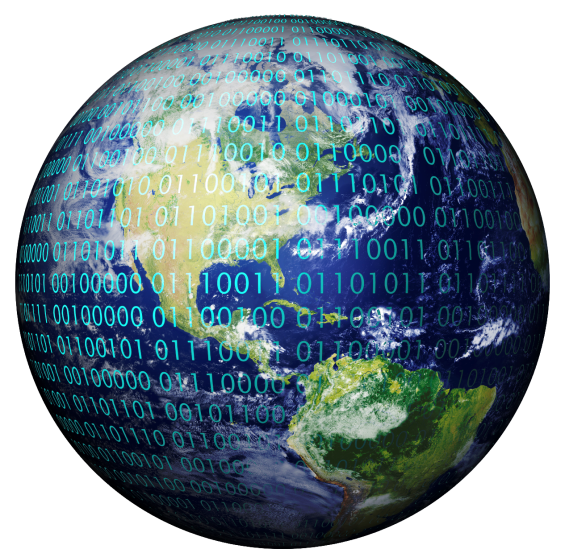 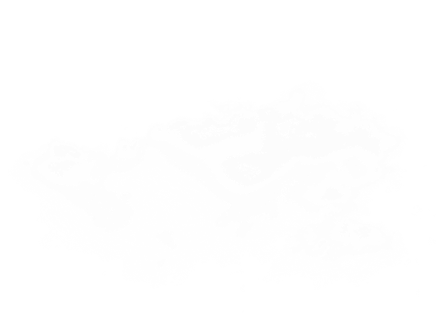 管理成本大大降低
自动化部署
容量按需分配
全球配置
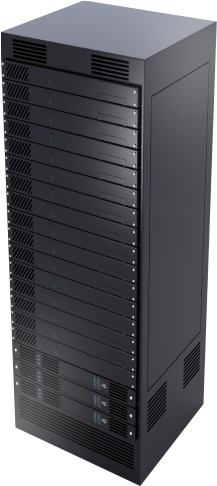 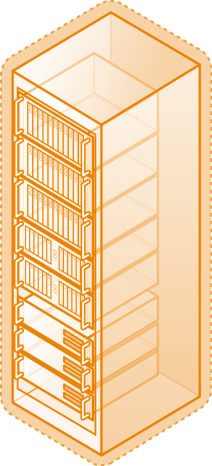 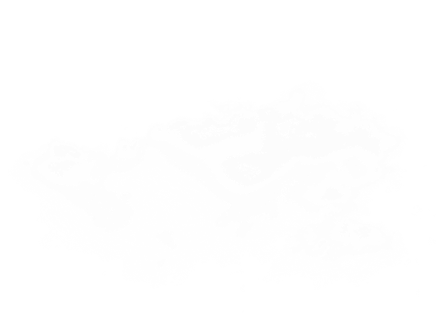 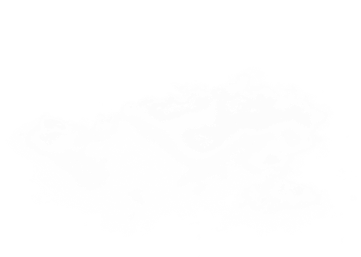 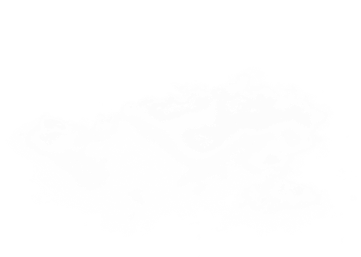 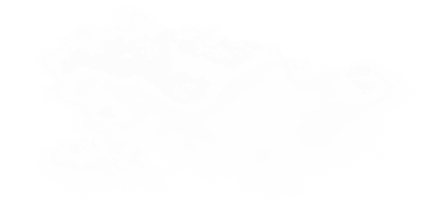 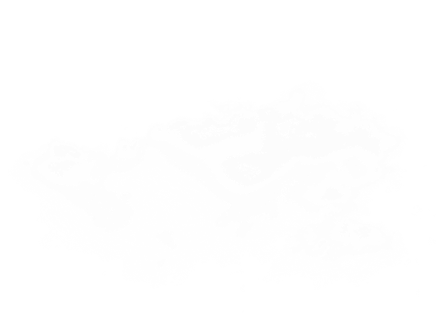 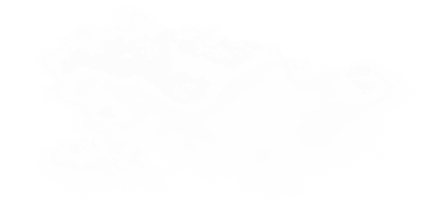 疑问和解答
专家问答区 (F4)本课程结束后，我将在接下来的70分钟内于4层专家问答区与您交流答疑
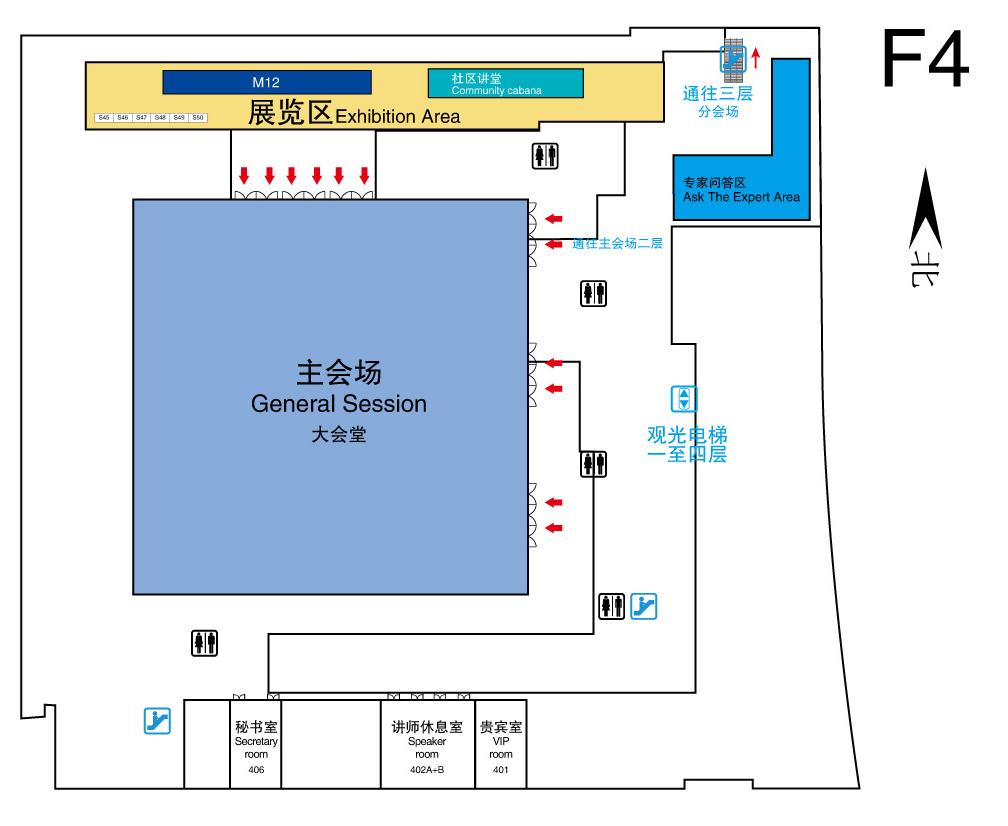 参考资源